跟學長姊的美好回憶
作者:陳念琦.郭庭妤.賴芳儀.林明惠
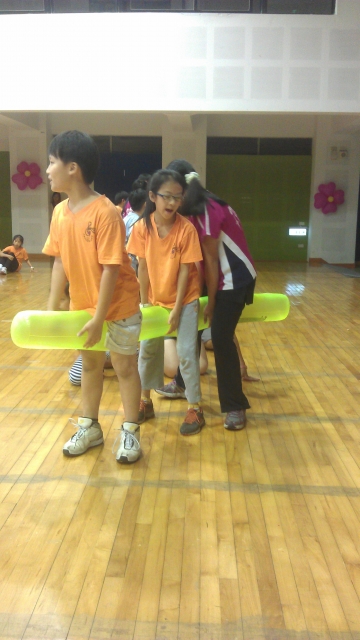 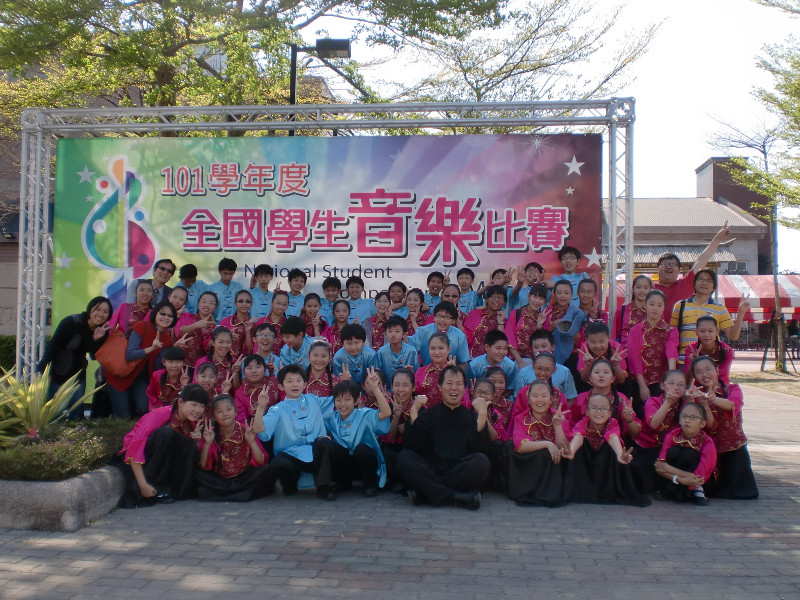 大          合          照
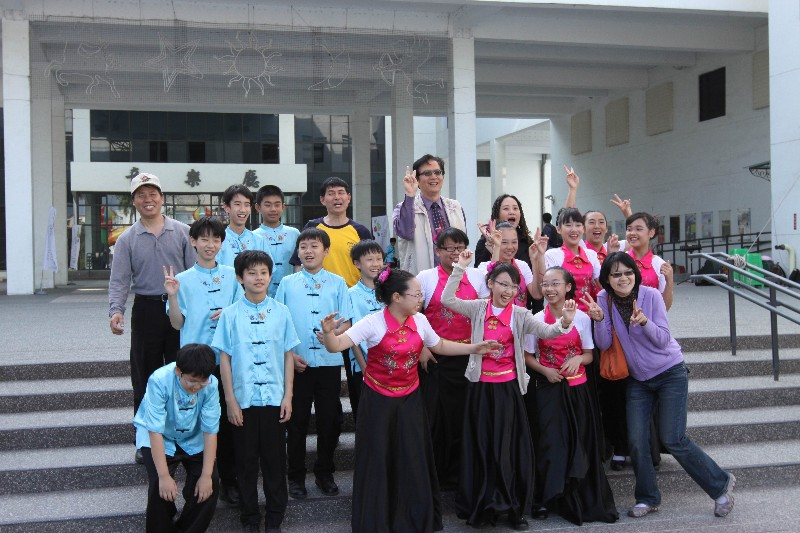 站著好累……………………
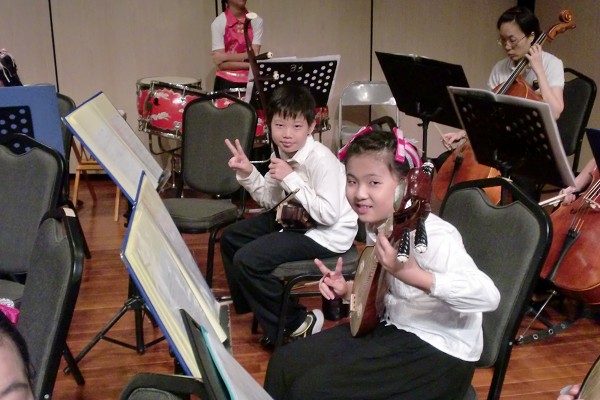 猜猜我是誰??????
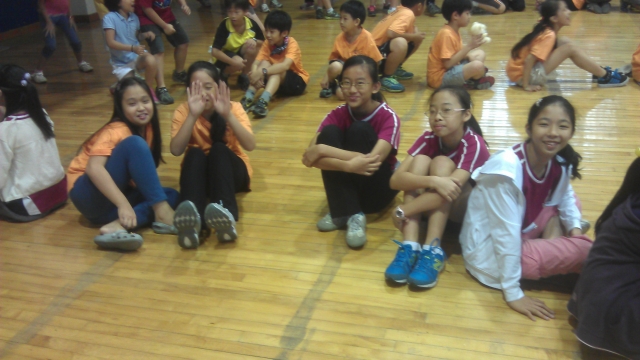 不要照我啦!
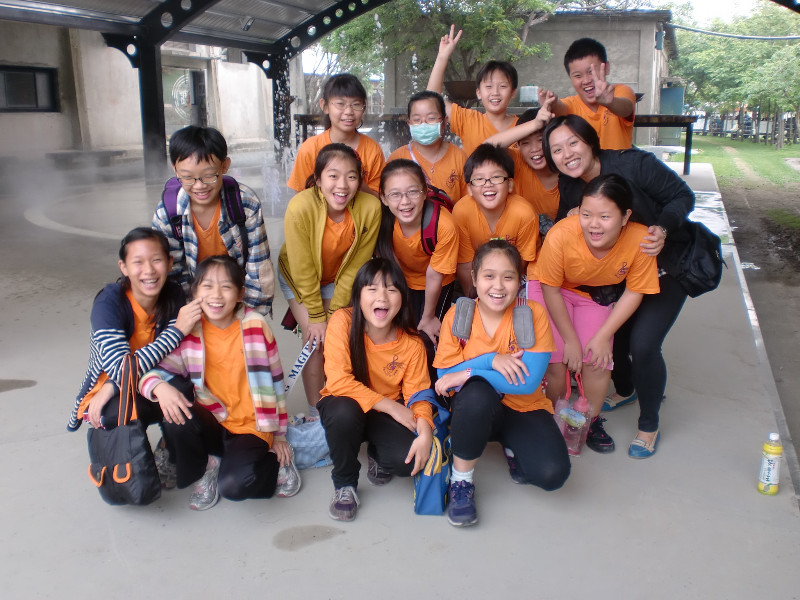 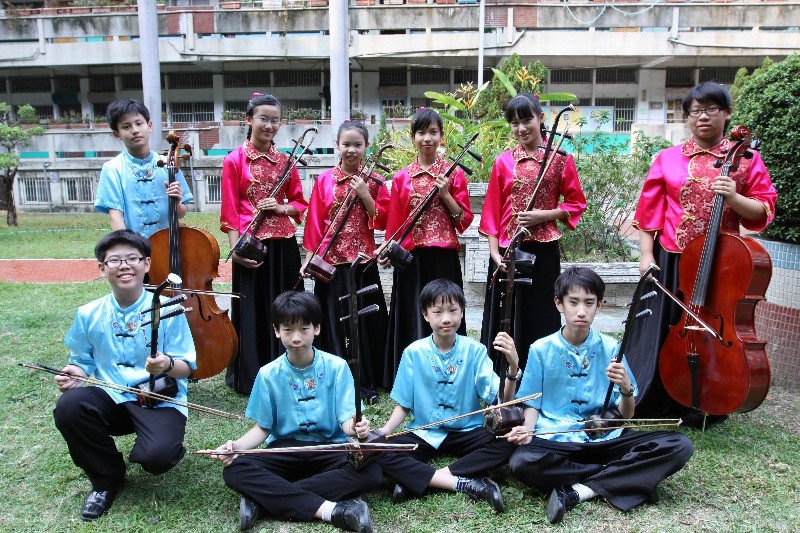 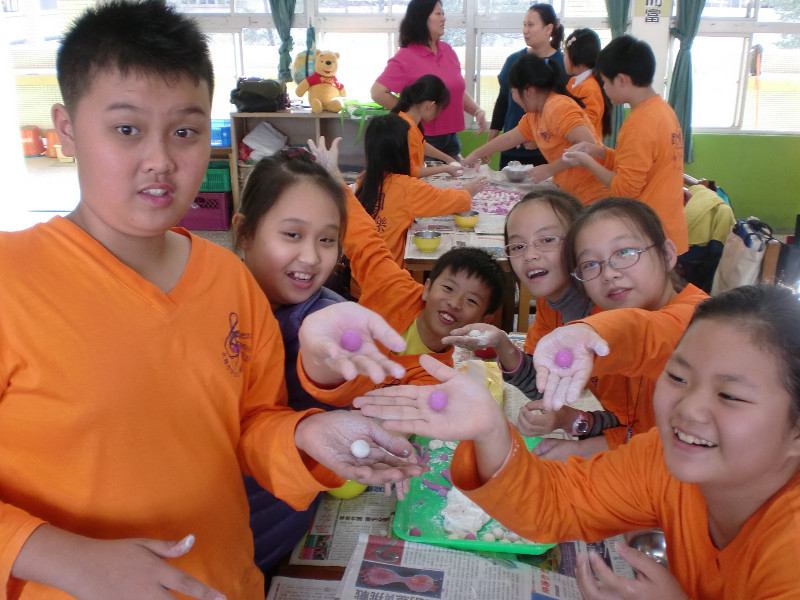 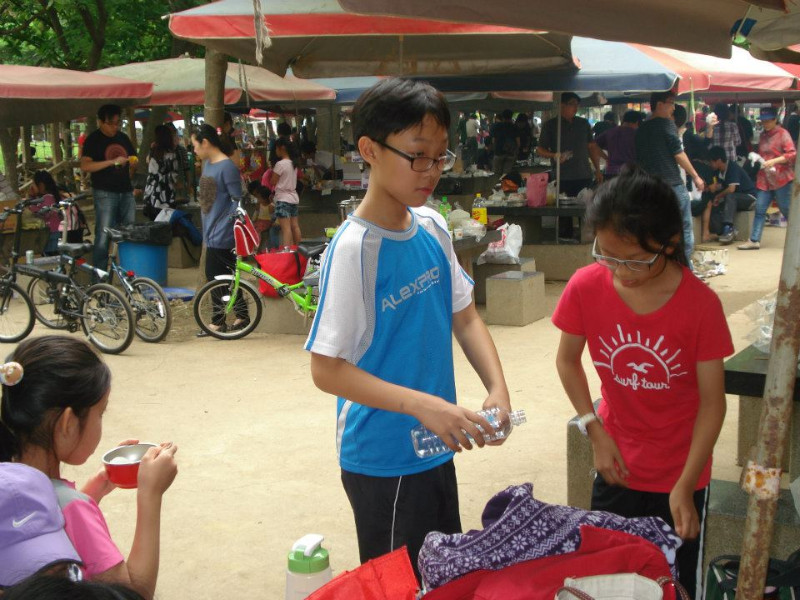 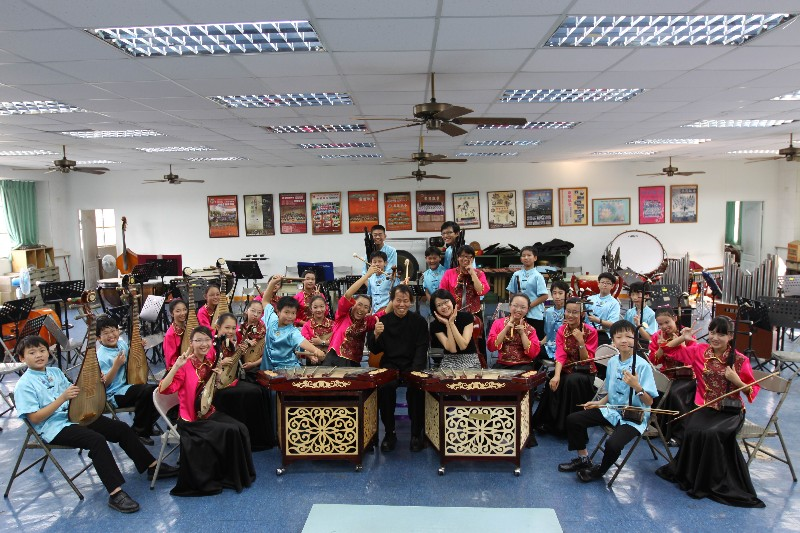 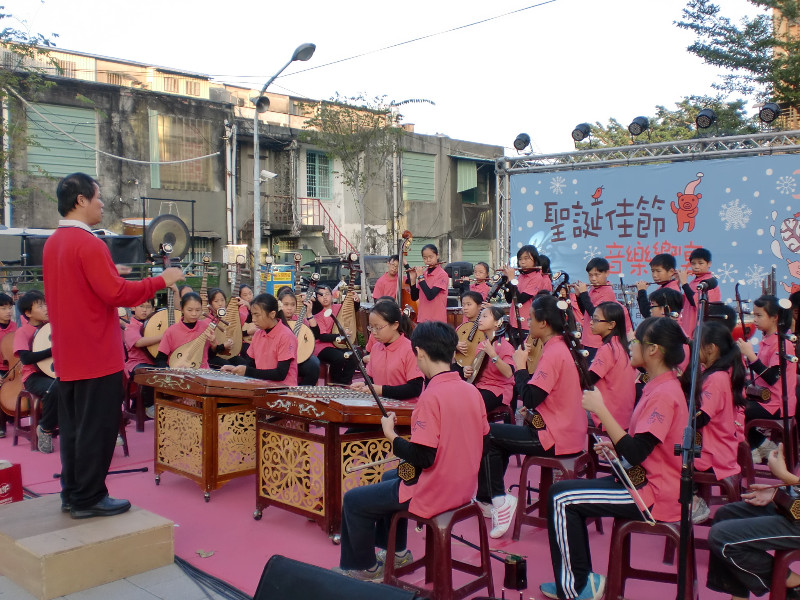 可是我們就要分開了.好捨不得阿!......
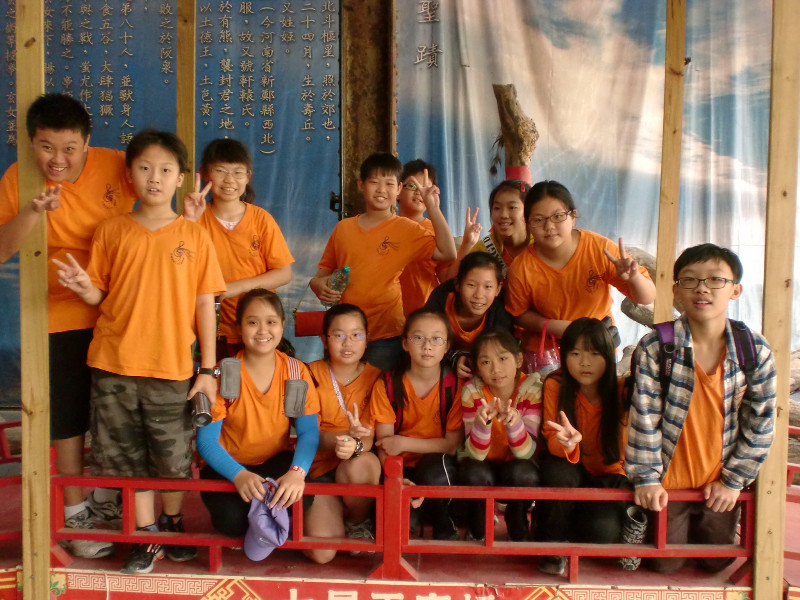 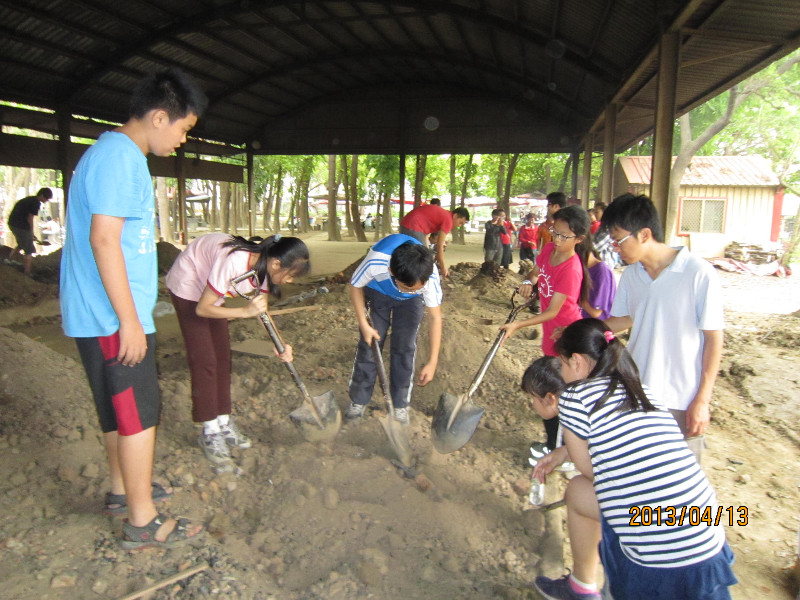 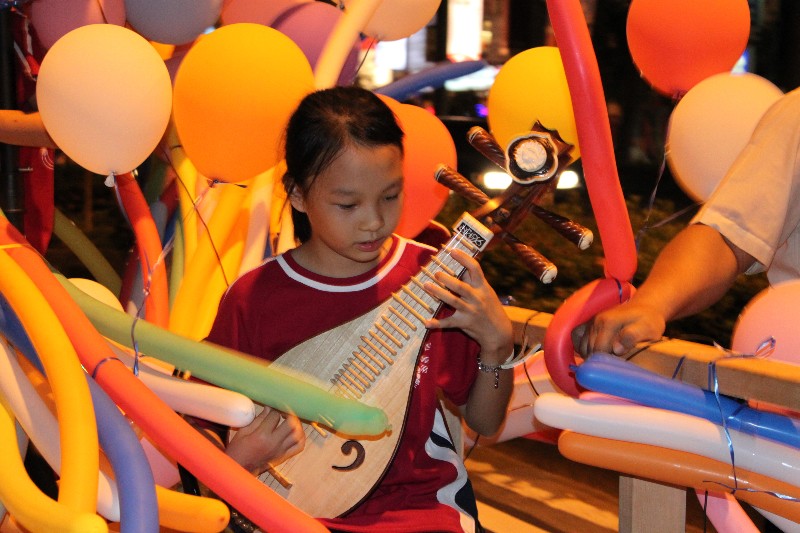 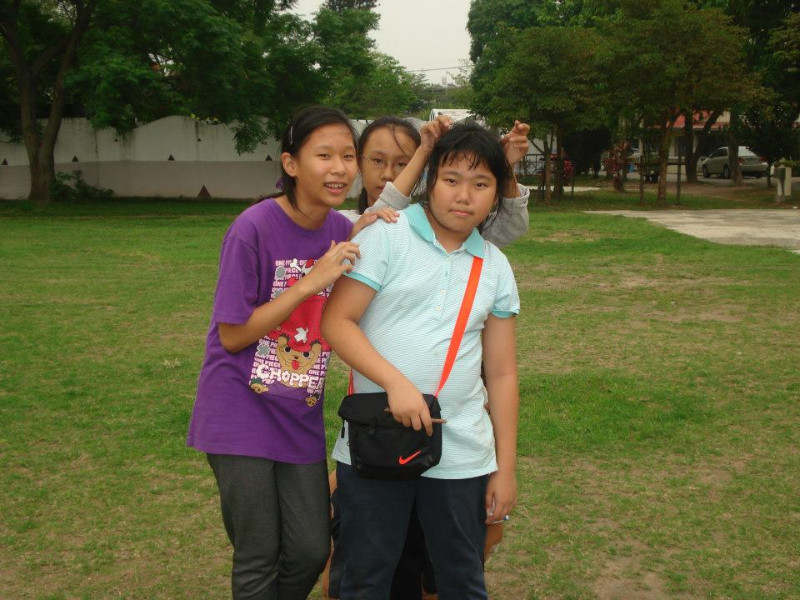 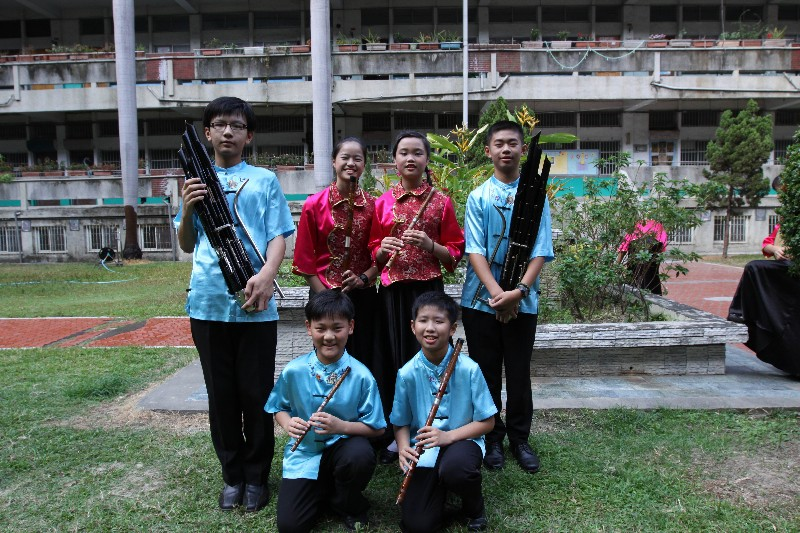 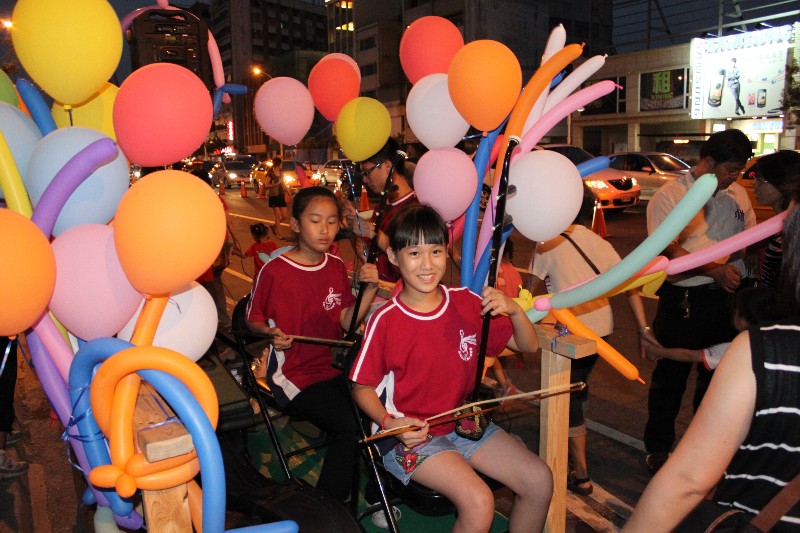 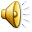 那我們,就把這些點點滴滴,永遠的埋藏在心中吧………………
學長,學姊,我們有緣再相見!..........
謝謝收看!
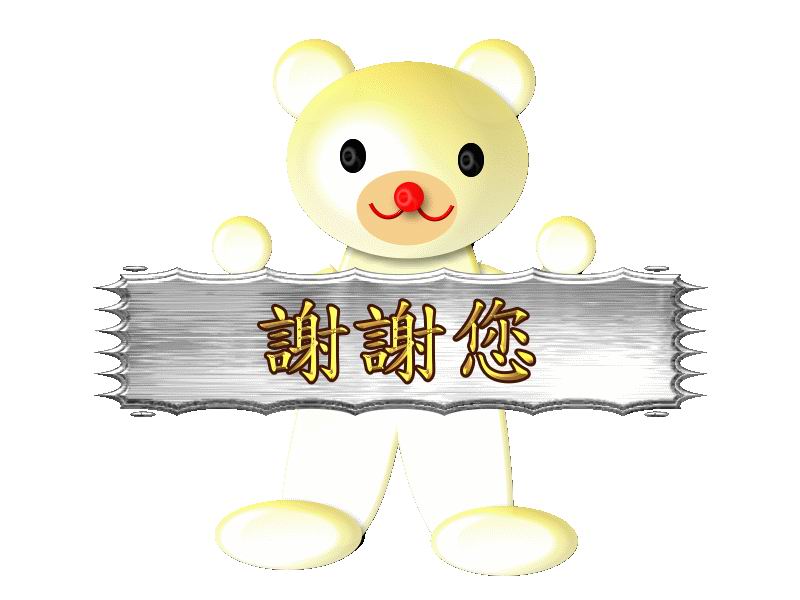